НОВЫЕ ПОСТУПЛЕНИЯ ЛИТЕРАТУРЫ
по педагогике и психологии
Апрель 2012
(с полным списком новых поступлений можно ознакомиться в информационном бюллетене «Библиотека университета предлагает новую литературу»)
НОВЫЕ ПОСТУПЛЕНИЯ ЛИТЕРАТУРЫапрель 2012                                                                                                 Продолжение  →
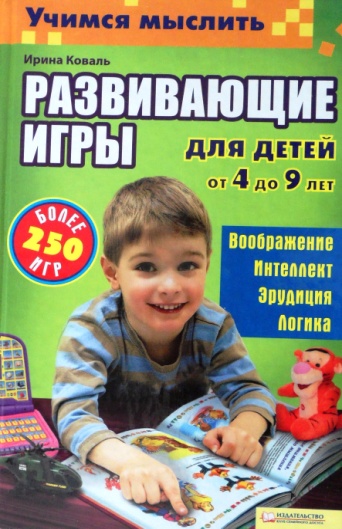 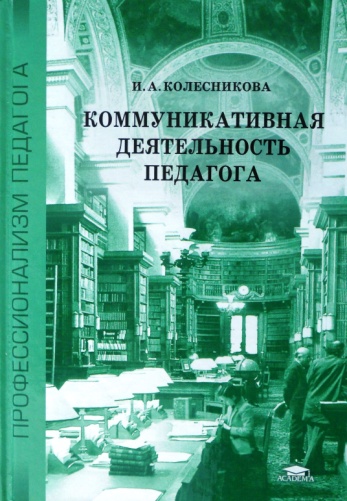 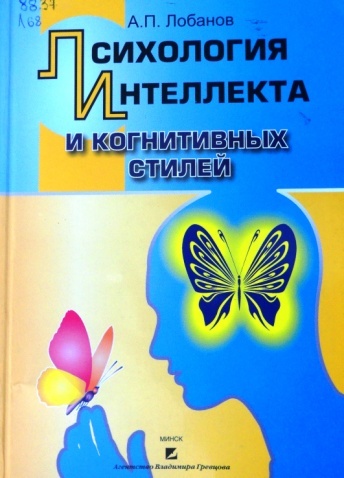 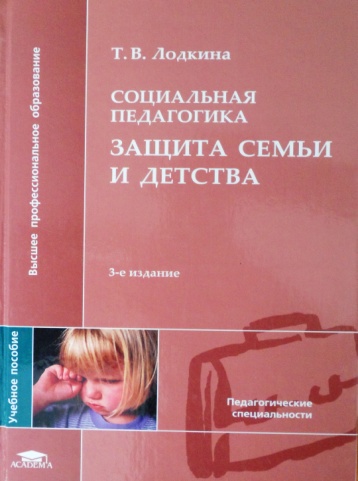 Подробнее
Подробнее
Подробнее
Назад
Выход
Подробнее
НОВЫЕ ПОСТУПЛЕНИЯ ЛИТЕРАТУРЫапрель 2012                                                                                                 Продолжение  →
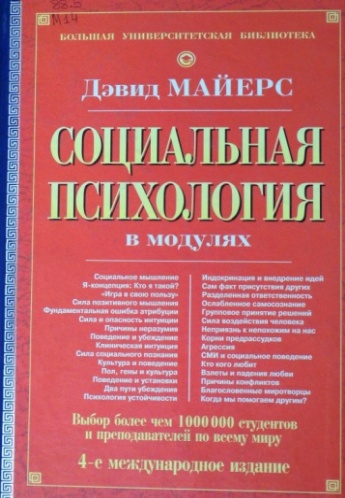 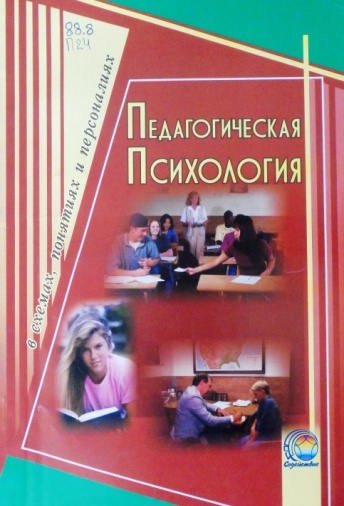 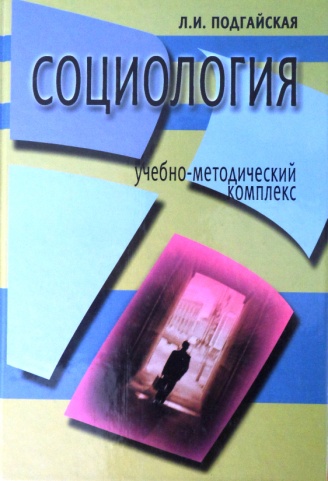 Подробнее
Подробнее
Назад
Подробнее
Выход
Подробнее
НОВЫЕ ПОСТУПЛЕНИЯ ЛИТЕРАТУРЫапрель 2012
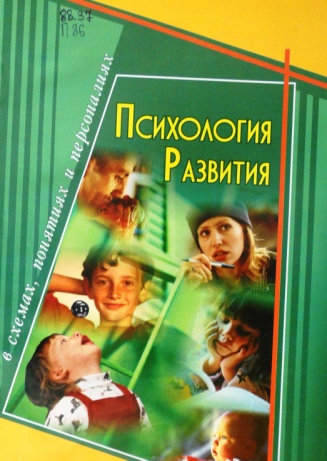 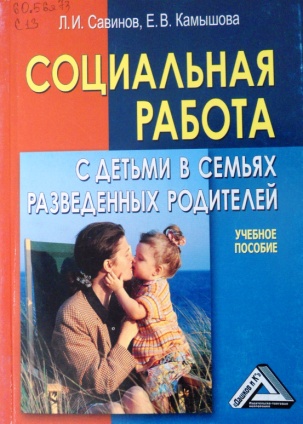 Подробнее
Подробнее
Подробнее
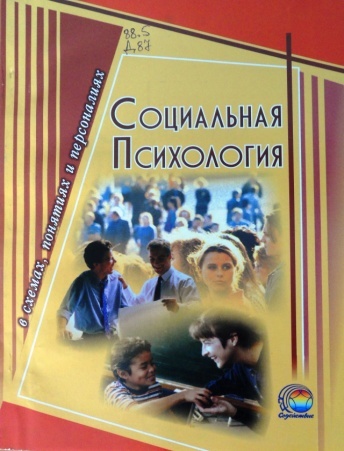 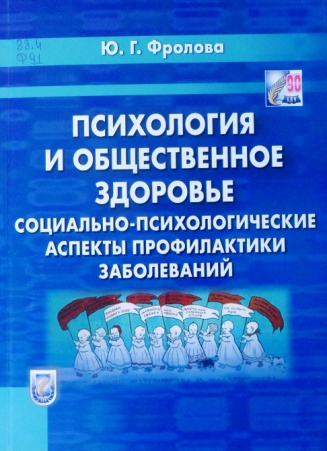 Назад
Выход
Подробнее
Подробнее
Коваль, И. Г. Развивающие игры для детей от 4 до 9 лет  : воображение, интеллект, эрудиция, логика / Ирина Коваль. – Харьков  : Клуб семейного досуга, 2010. – 256 с.  : ил. – (Учимся мыслить).                                               74.100.58                                               К56
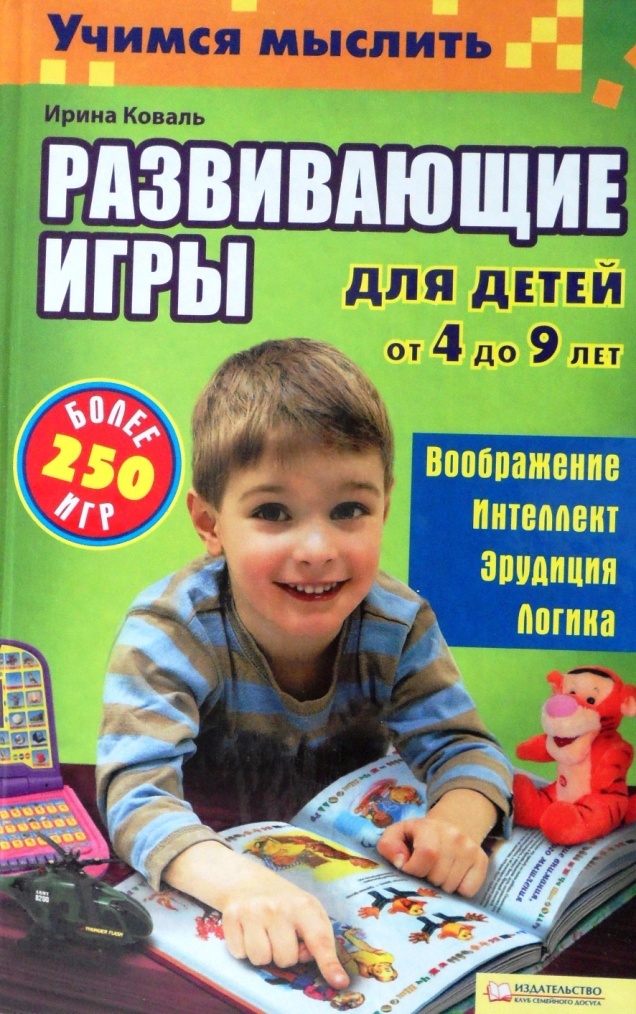 Просмотреть содержание
Назад в главное меню
Содержание
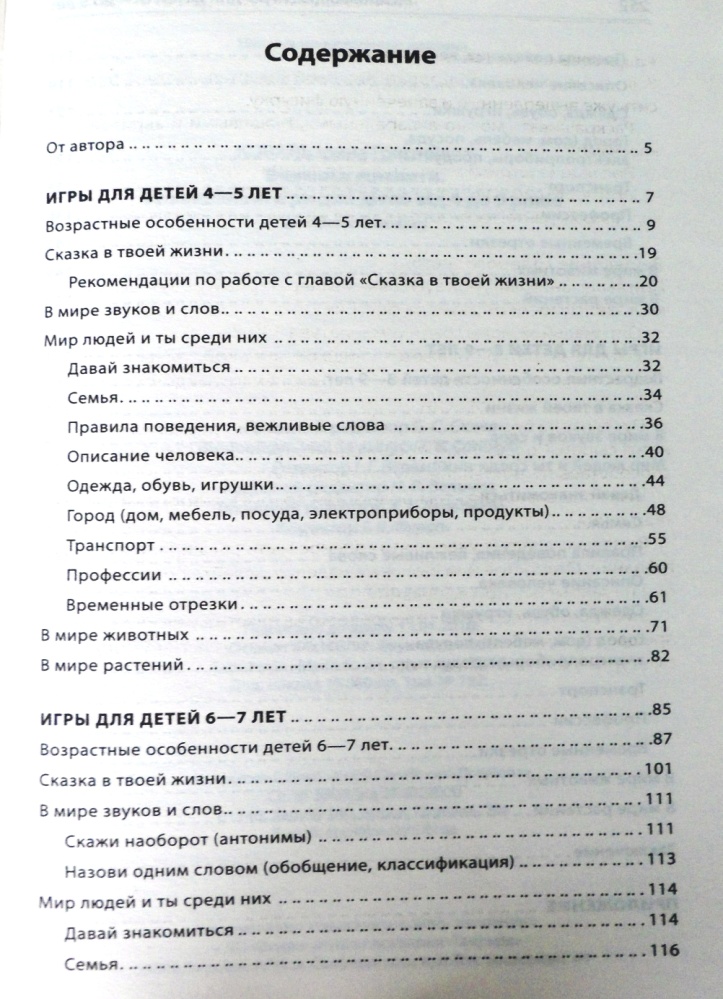 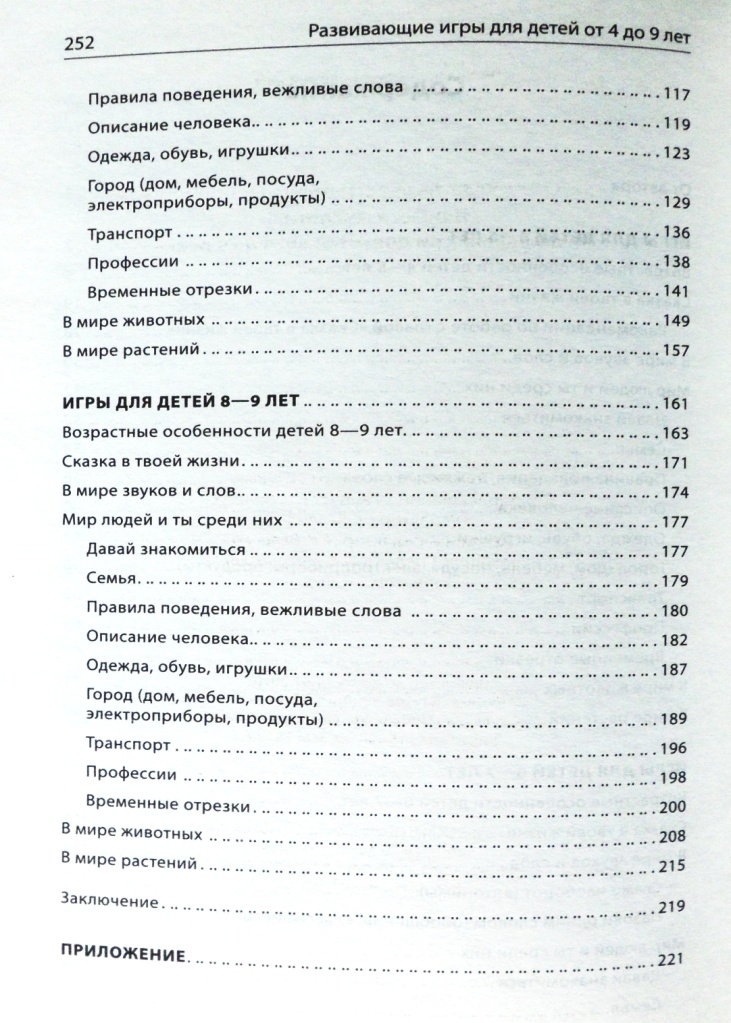 Назад
Колесникова, И. А. Коммуникативная деятельность педагога  : [учебное пособие] / И. А. Колесникова ; под редакцией В. А. Сластенина. – Москва  : Академия, 2007. – 336 с. – (Профессионализм педагога). – Библиография в конце глав.                                                74.204                                                  К60
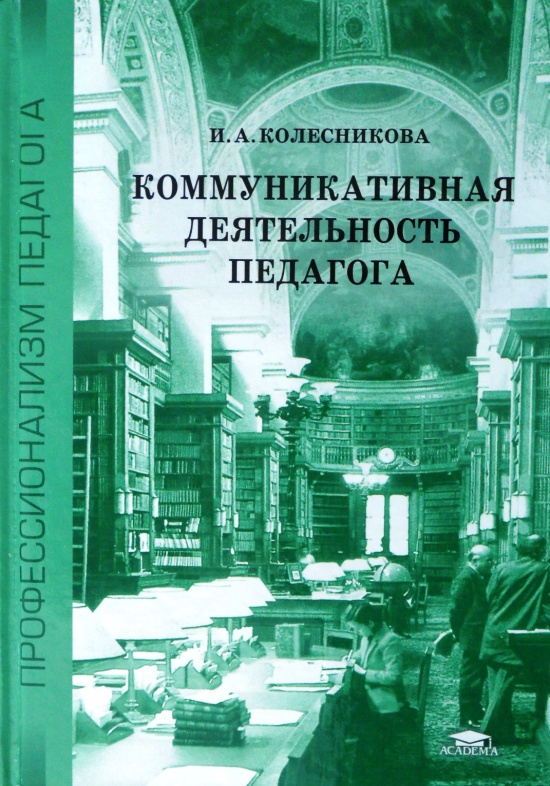 Просмотреть содержание
Назад в главное меню
Содержание
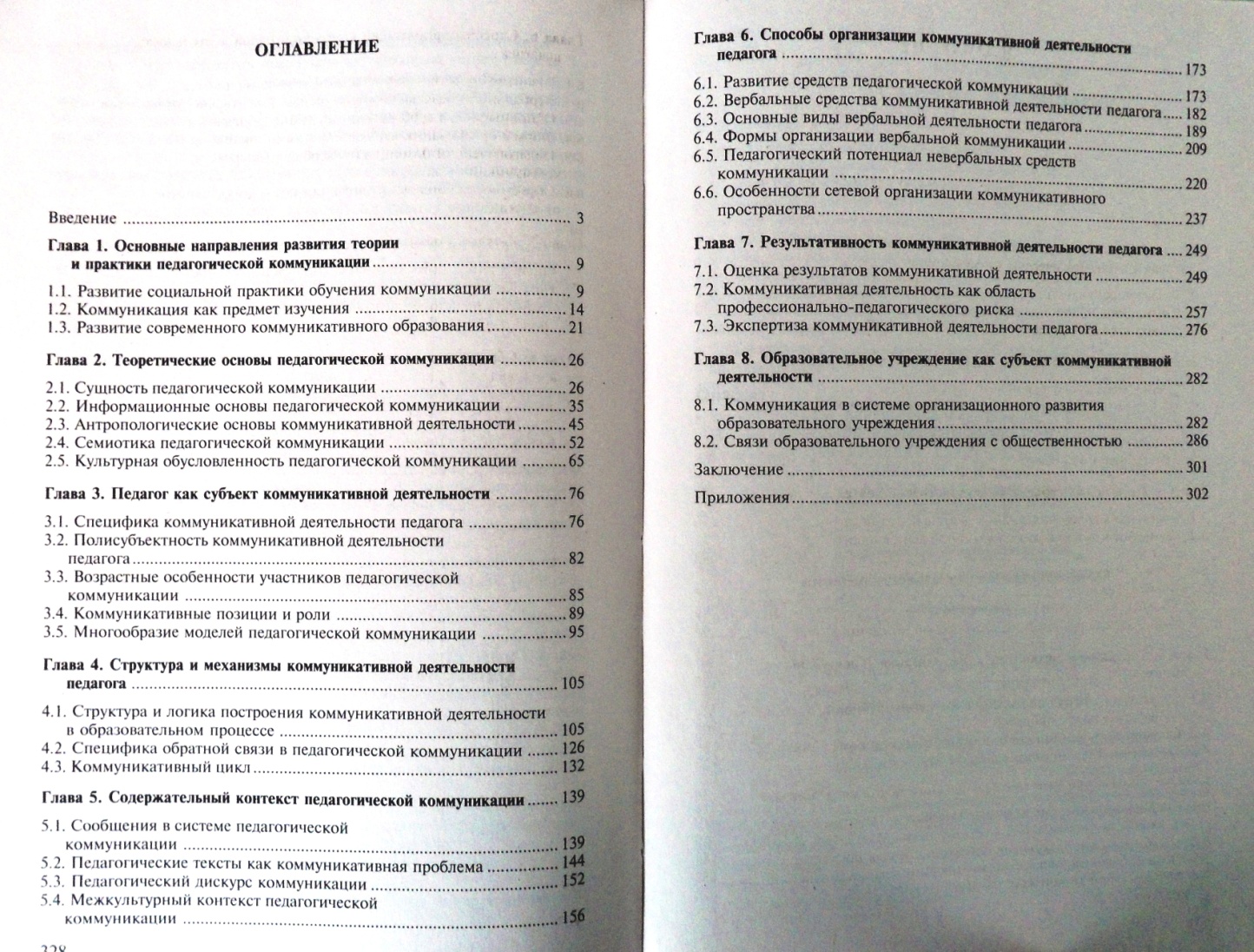 Назад
Лобанов, А. П. Психология интеллекта и когнитивных стилей / А. П. Лобанов. – Минск : Агентство Владимира Гревцова, 2008. – 296 с.  : ил. – (В помощь психологу). –Библиография: 124 назв.                                                          88.37                                                                                                    Л68
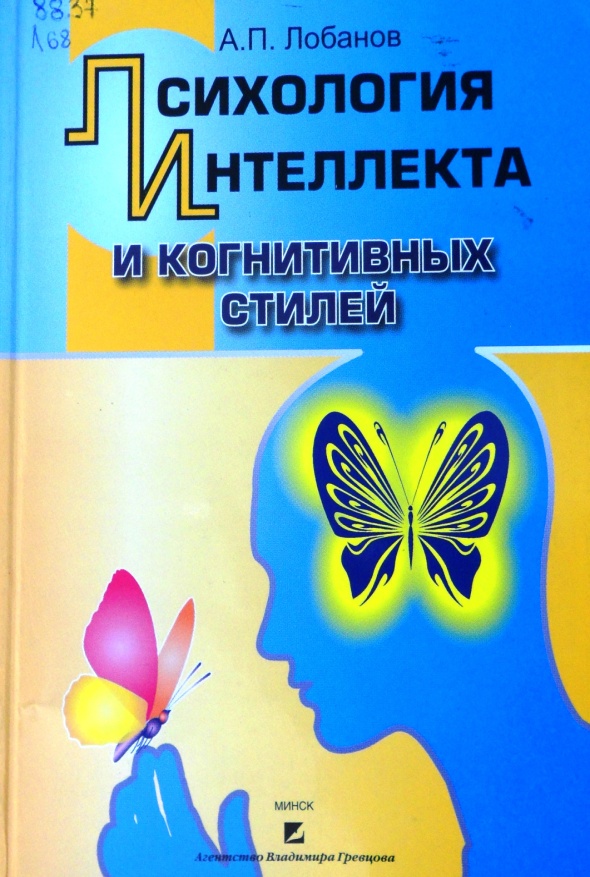 Просмотреть содержание
Назад в главное меню
Содержание
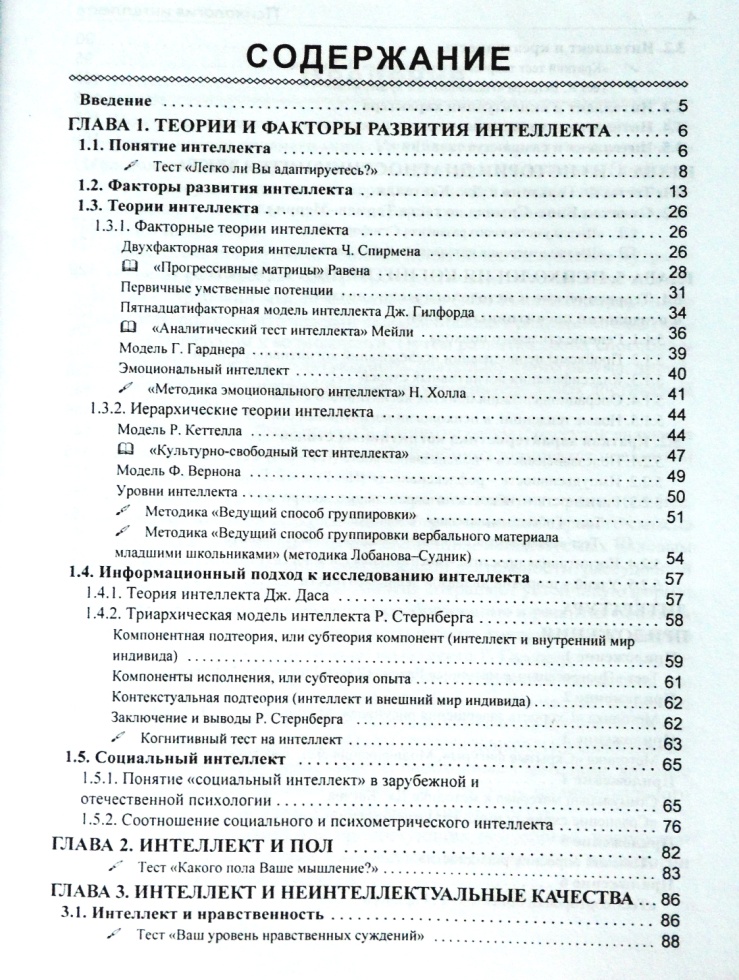 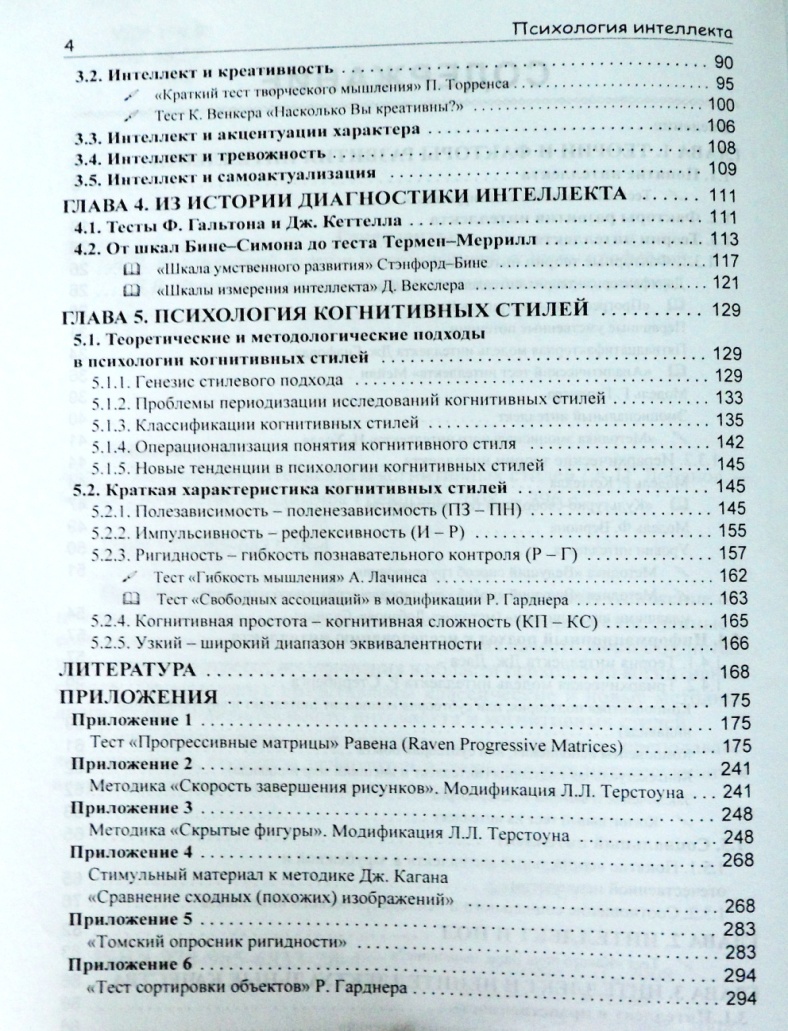 Назад
Лодкина, Т. В. Социальная педагогика. Защита семьи и детства  : [учебное пособие для студентов] / Т. В. Лодкина. – 3-е изд., стереотипное. – Москва  : Академия, 2008. – 208 с. : ил. – (Высшее профессиональное образование). – Библиография: с. 204–207.74.6я73Л70
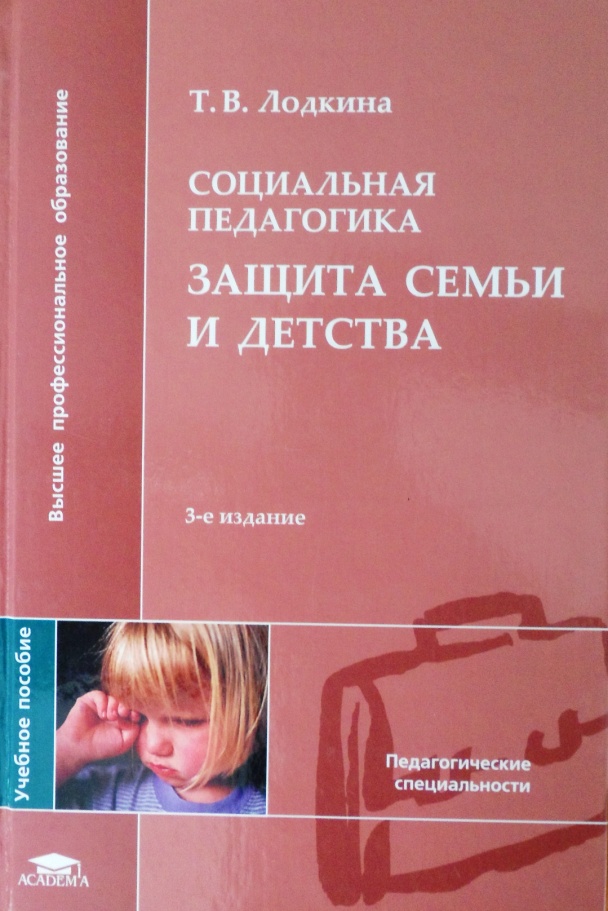 Просмотреть содержание
Назад в главное меню
Содержание
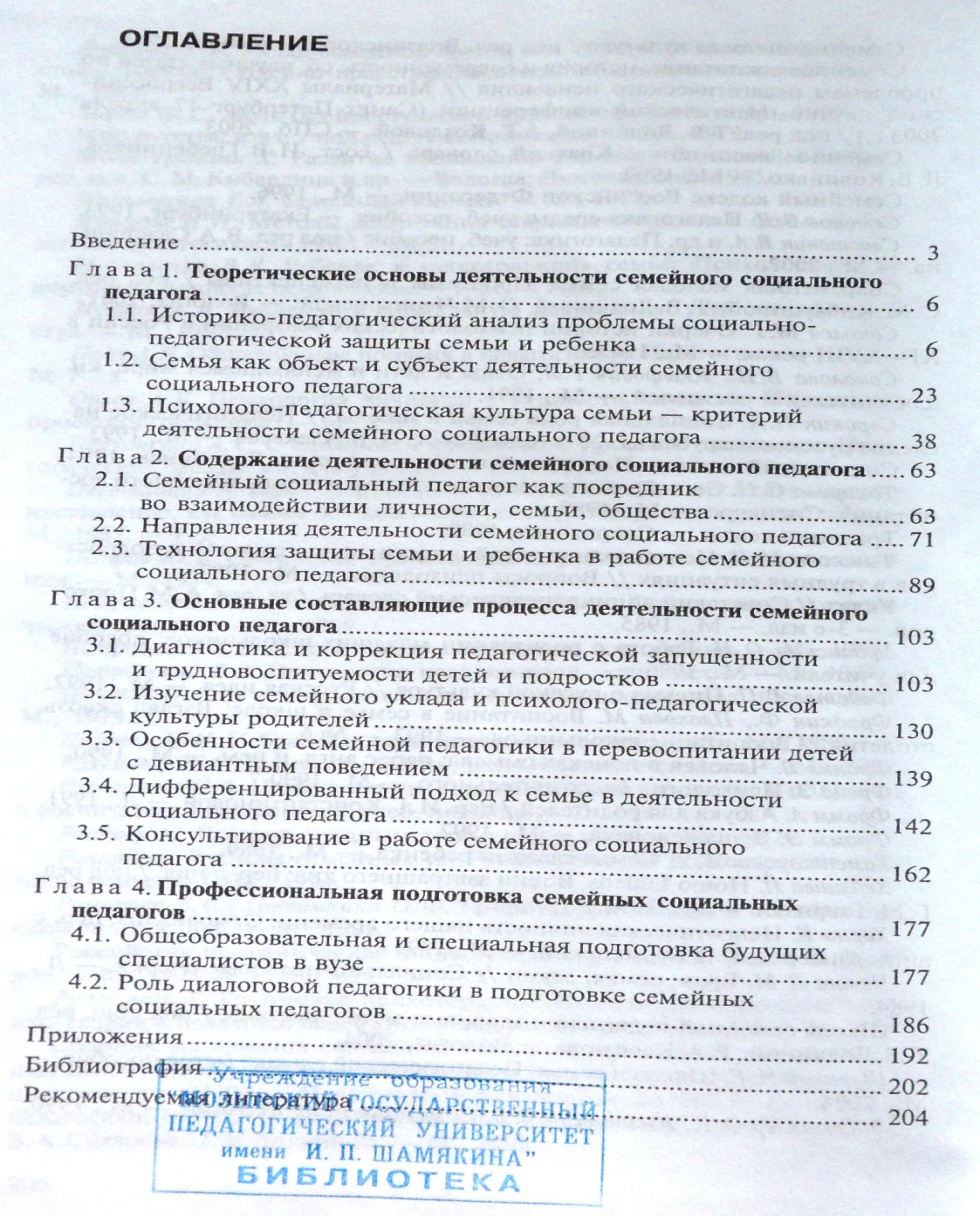 Назад
Майерс, Д. Социальная психология в модулях / Дэвид Майерс. – 4-е международное изд. – Санкт-Петербург  : Прайм-ЕВРОЗНАК, 2006. – 318 с. : ил. – (Большая университетская библиотека). – Библиография: с. 316–318.88.5М14
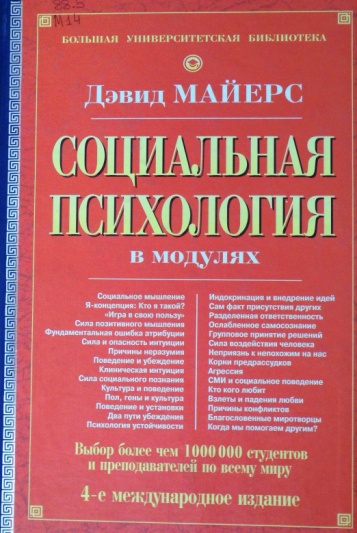 Просмотреть содержание
Назад в главное меню
Содержание
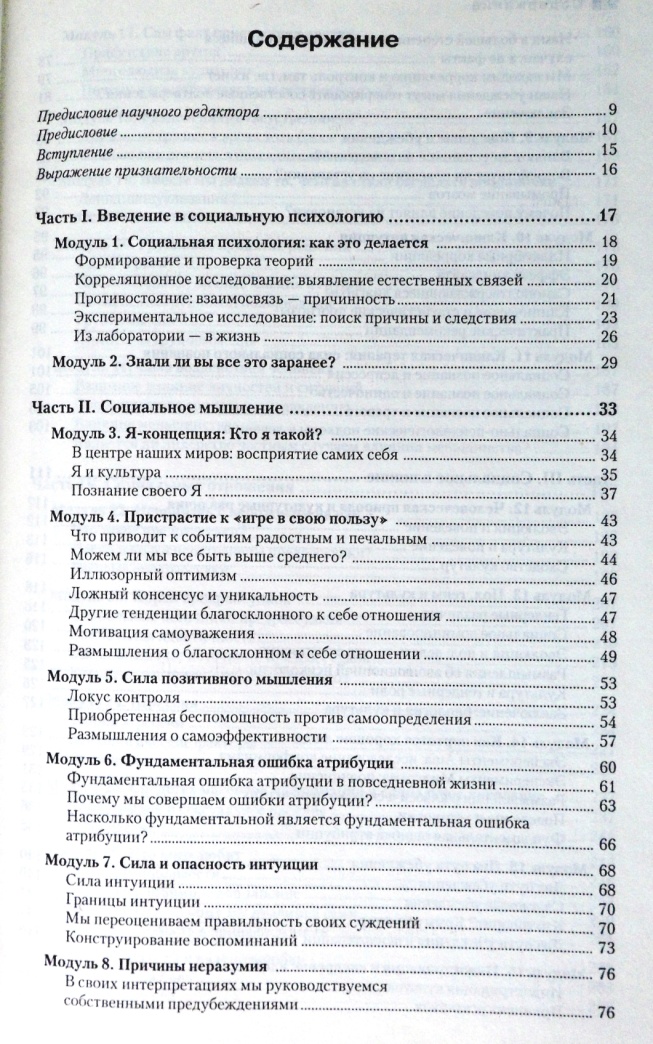 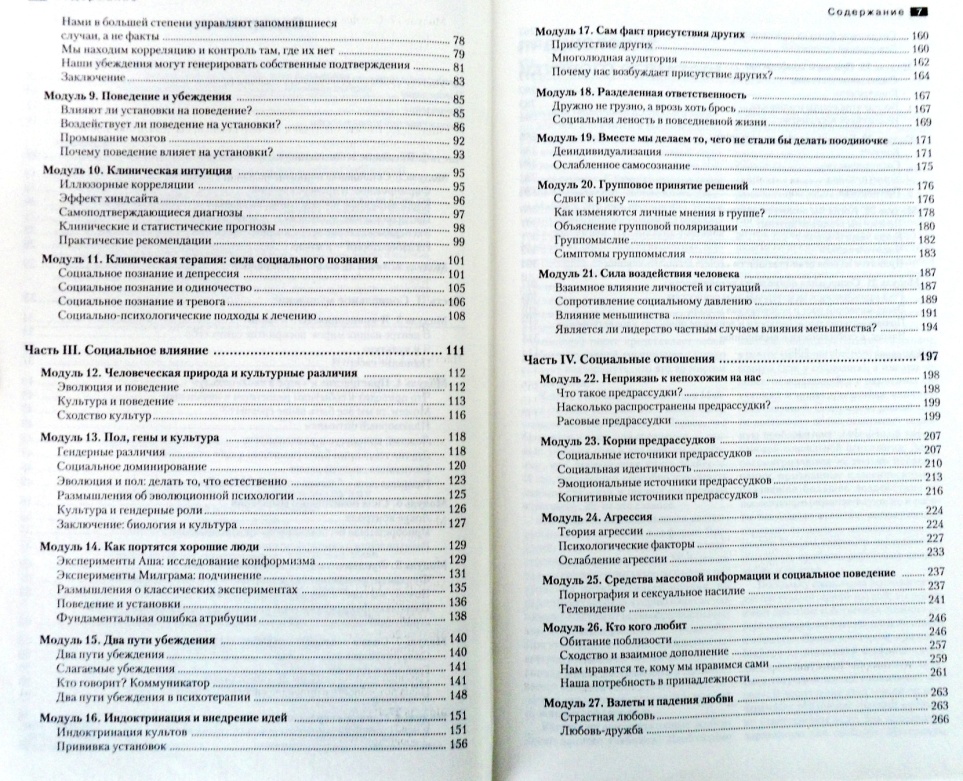 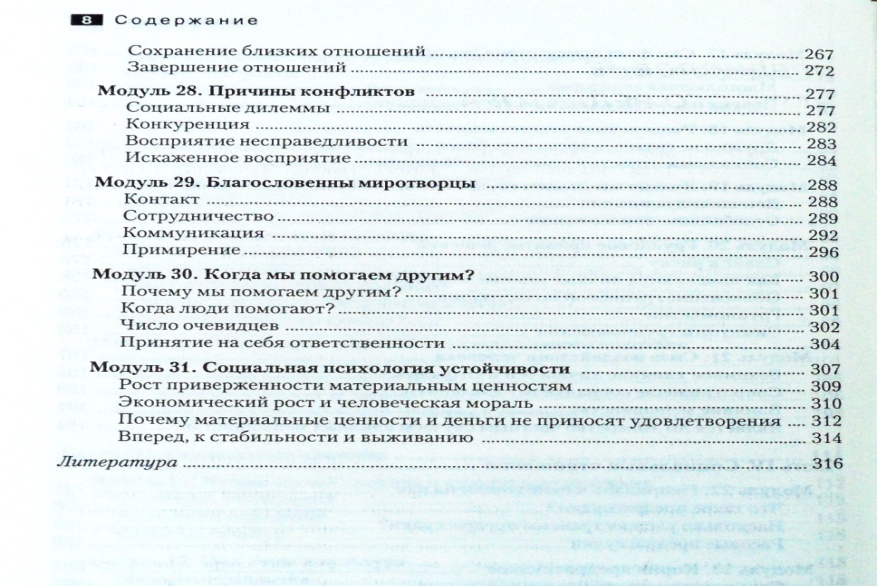 Назад
Педагогическая психология в схемах, понятиях и персоналиях / А. А. Амельков, М. А. Дыгун, Л. Н. Иванова. – 5-е изд. – Мозырь  : Содействие, 2010. – 72 с. : ил. – Библиография: 26 назв.                                                         88.8                                                         П24
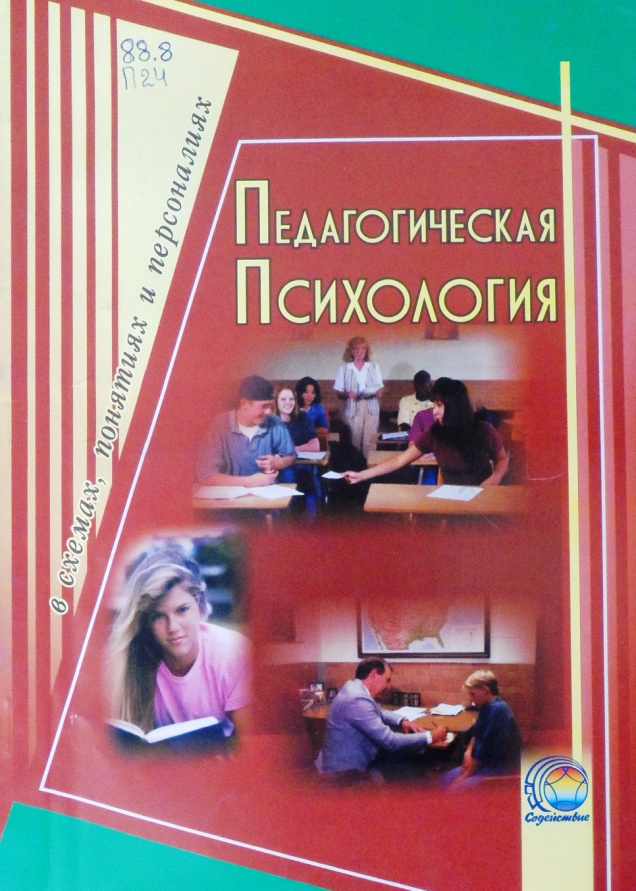 Просмотреть содержание
Назад в главное меню
Содержание
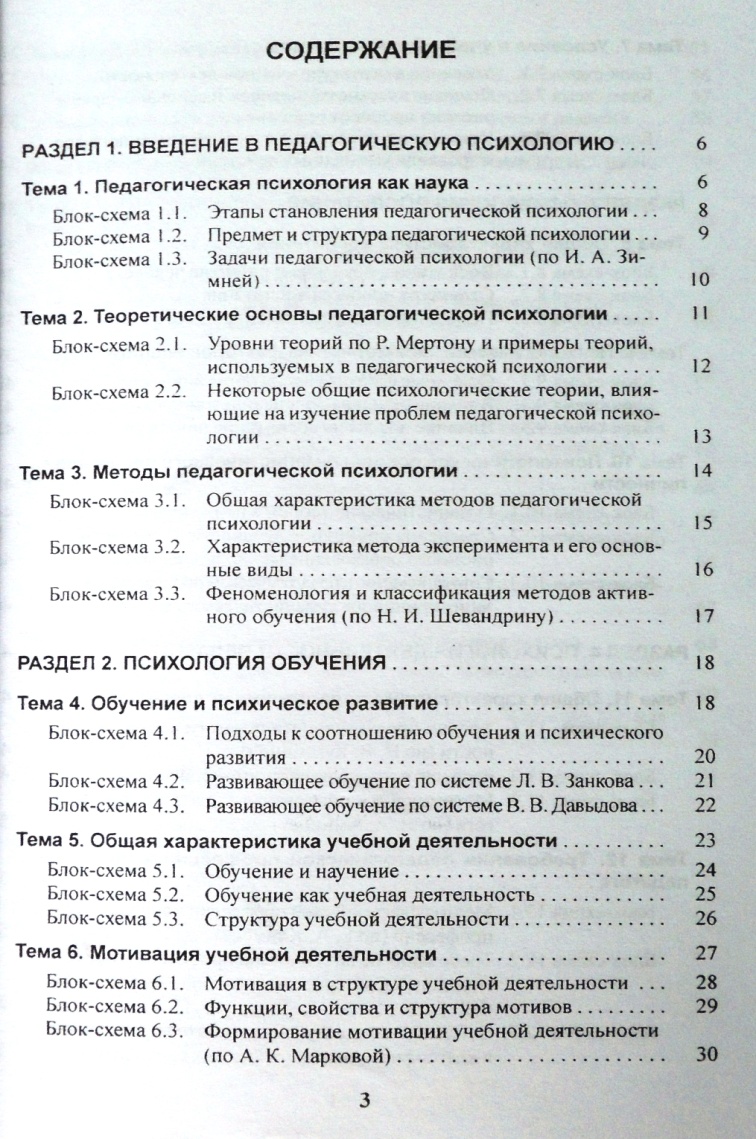 Назад
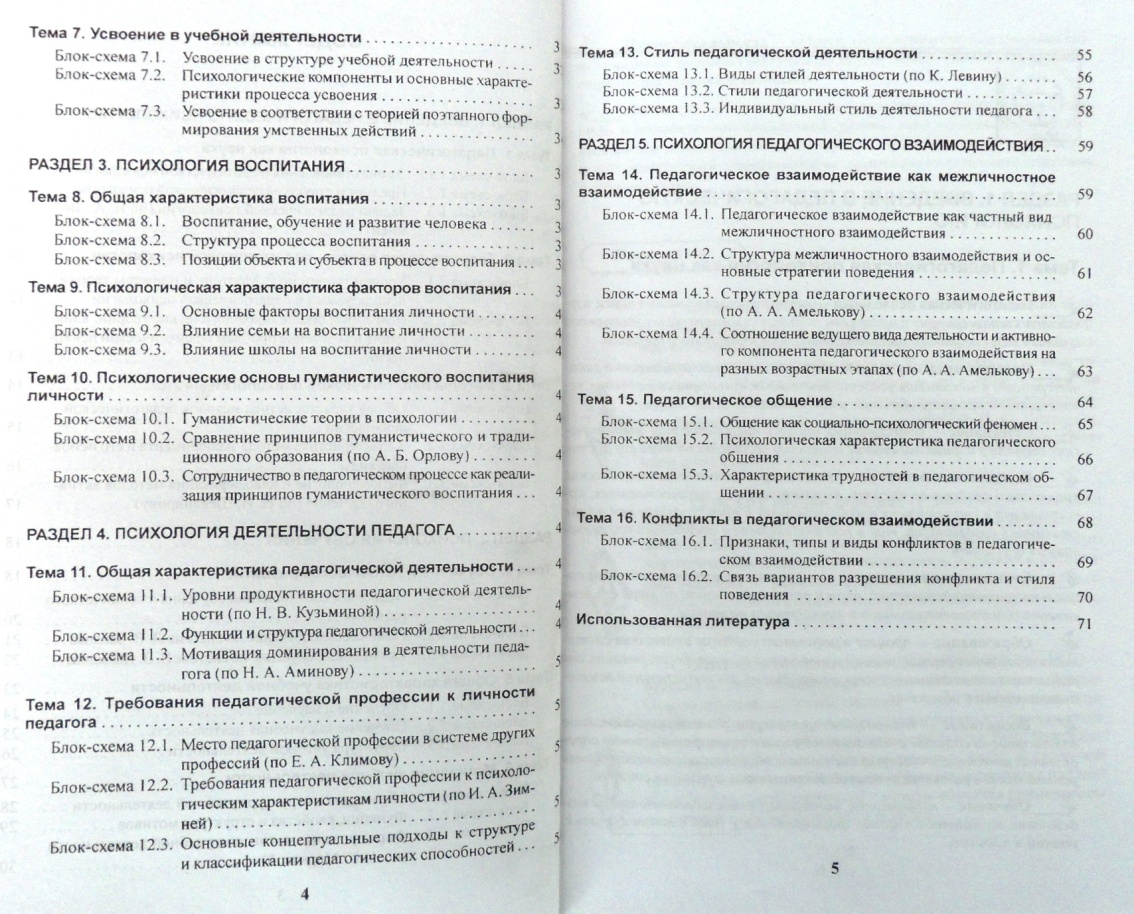 Педагогическое мышление и интеллект / авторы-составители В. Н. Пунчик, Н. С. Самсонова. – Минск  : Красико-Принт, 2010. – 176 с. : ил. – (Педагогическая мастерская). – Библиография: 37 назв.88.3П24
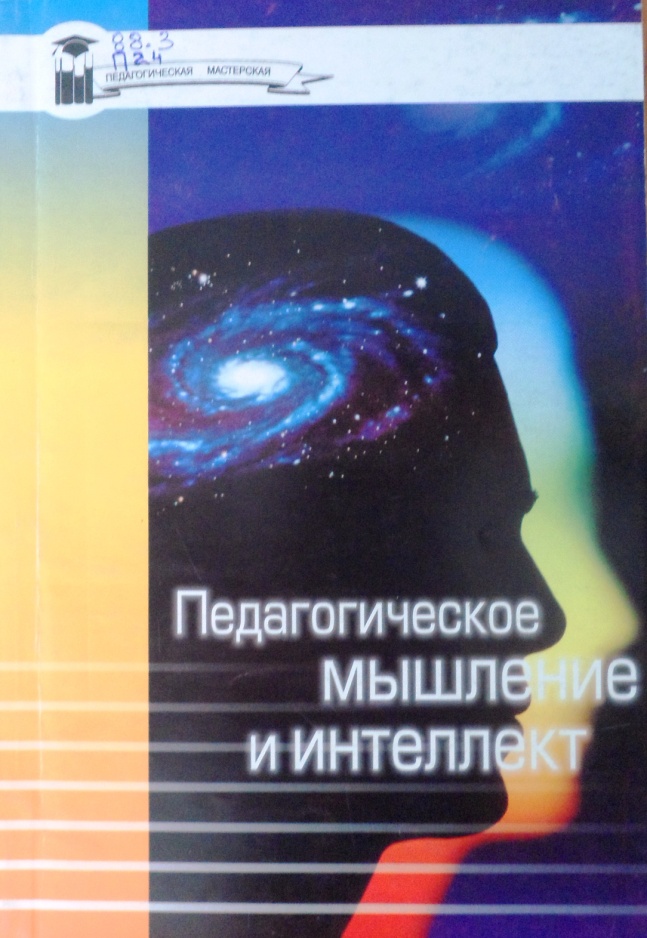 Просмотреть содержание
Назад в главное меню
Содержание
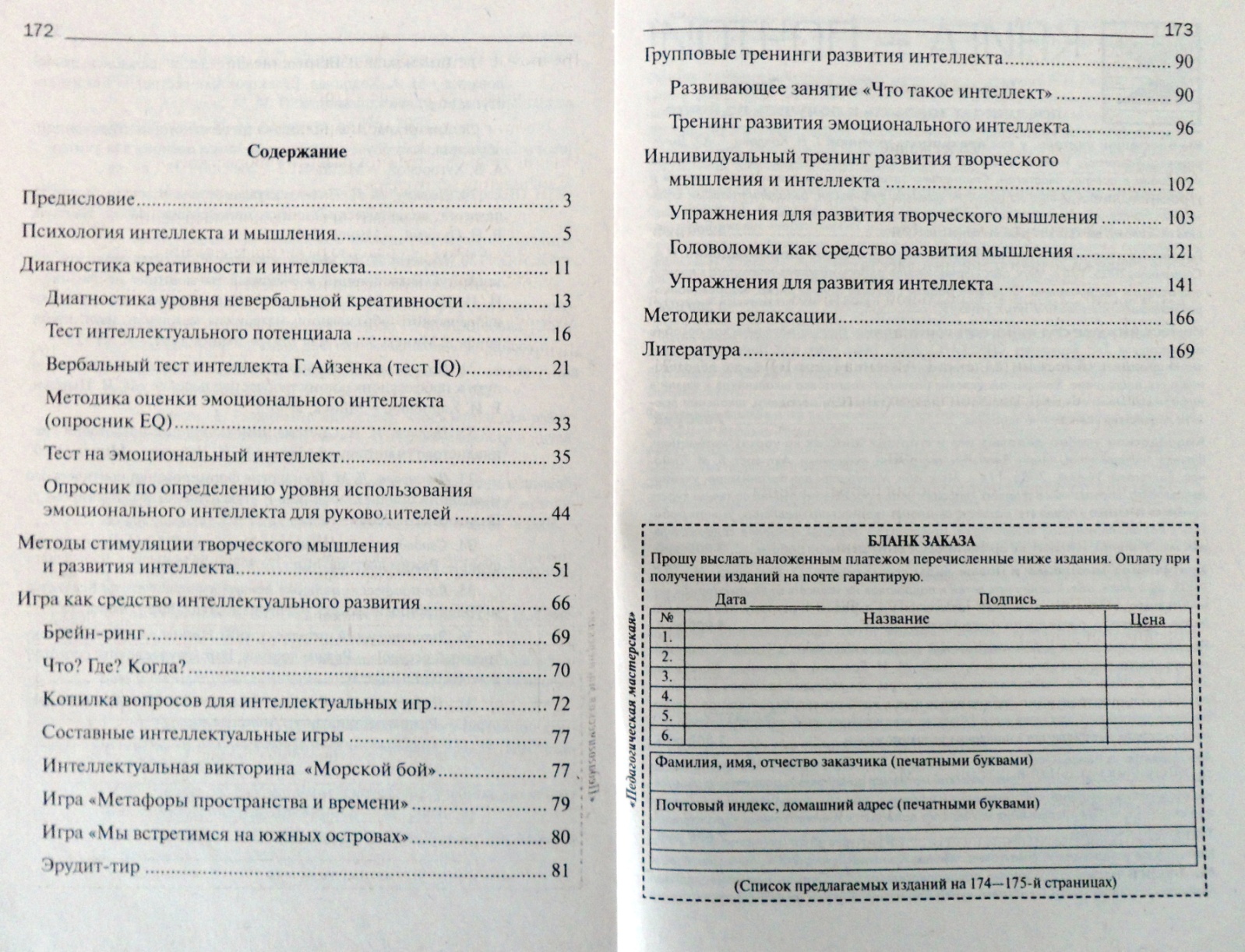 Назад
Подгайская, Л. И. Социология : учебно-методический комплекс / Л. И. Подгайская. – Минск  : Современная школа, 2007. – 112 с. : ил. – Библиография в конце разделов.                                              60.5                                              П44
Просмотреть содержание
Назад в главное меню
Содержание
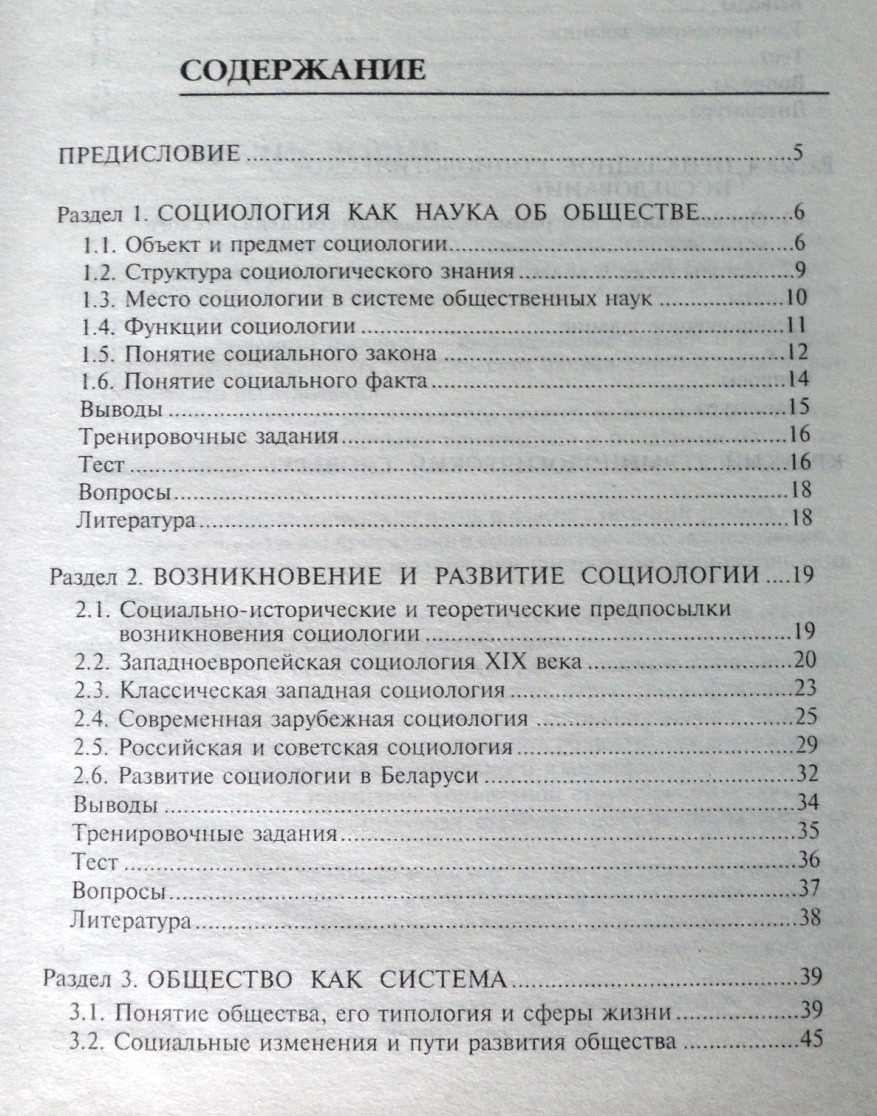 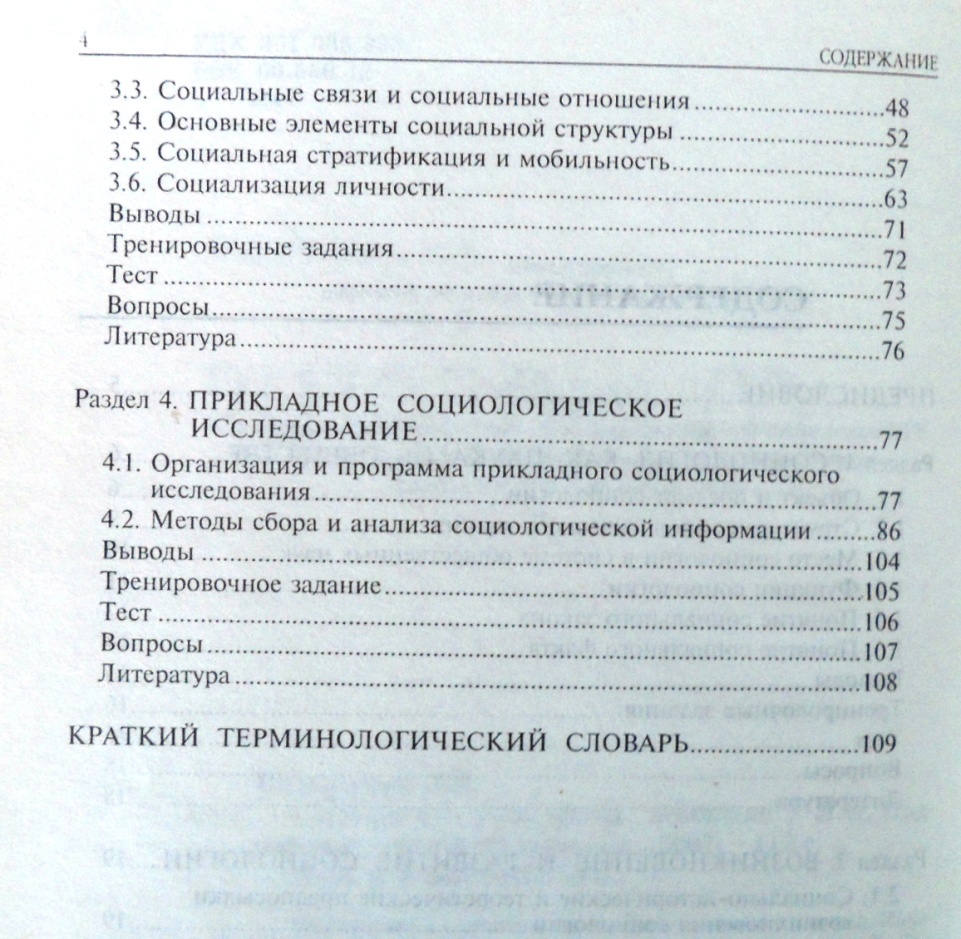 Назад
Психология развития в схемах, понятиях и персоналиях / А. А. Амельков, М. А. Дыгун. – 5-е изд. – Мозырь  : Содействие, 2010. – 72 с. : ил. – Библиография: 21 назв.88.37П86
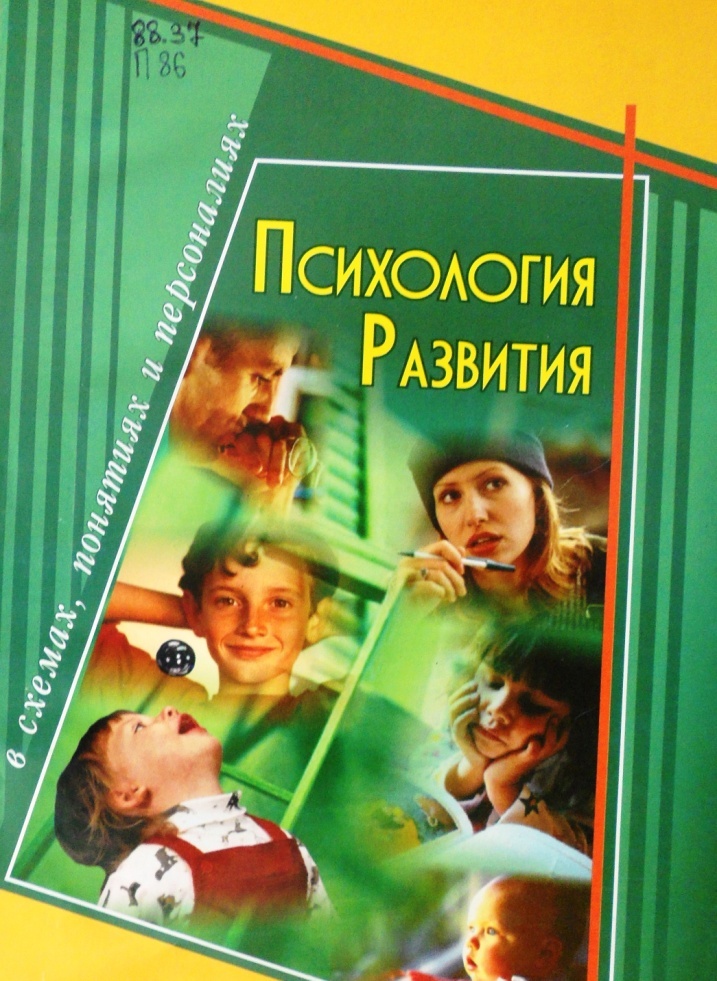 Просмотреть содержание
Назад в главное меню
Содержание
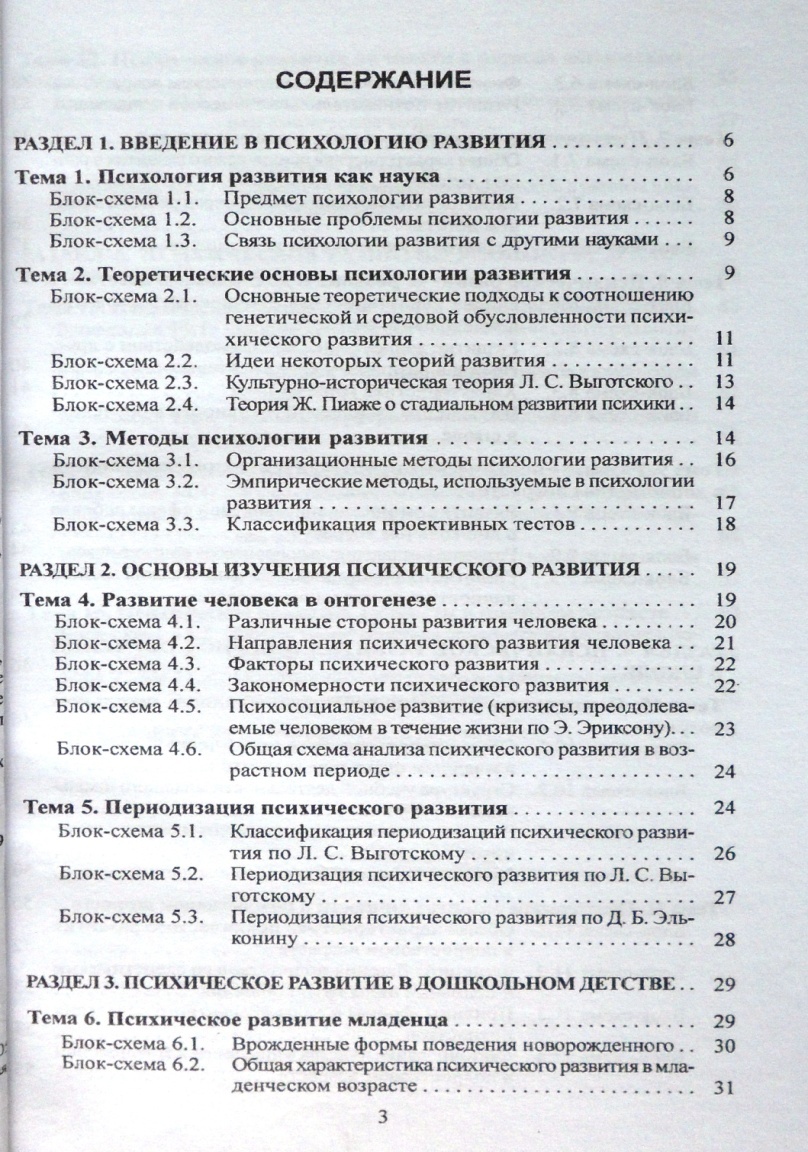 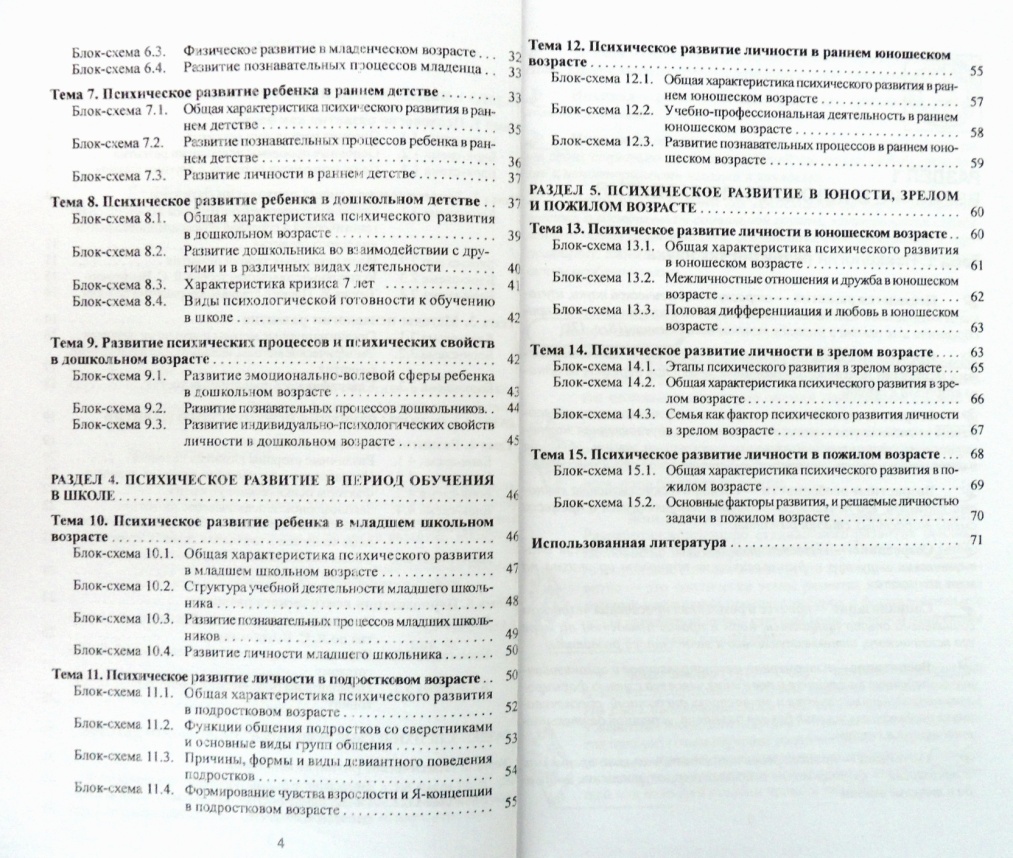 Назад
Пятница, Т. В. Леворукость как норма развития : пособие для педагогав и родителей / Т. В. Пятница. – Минск  : Аверсэв, 2007. – 142 с. : ил. – (В помощь логопеду). – Библиография: с. 140–141.74.102П99
Просмотреть содержание
Назад в главное меню
Содержание
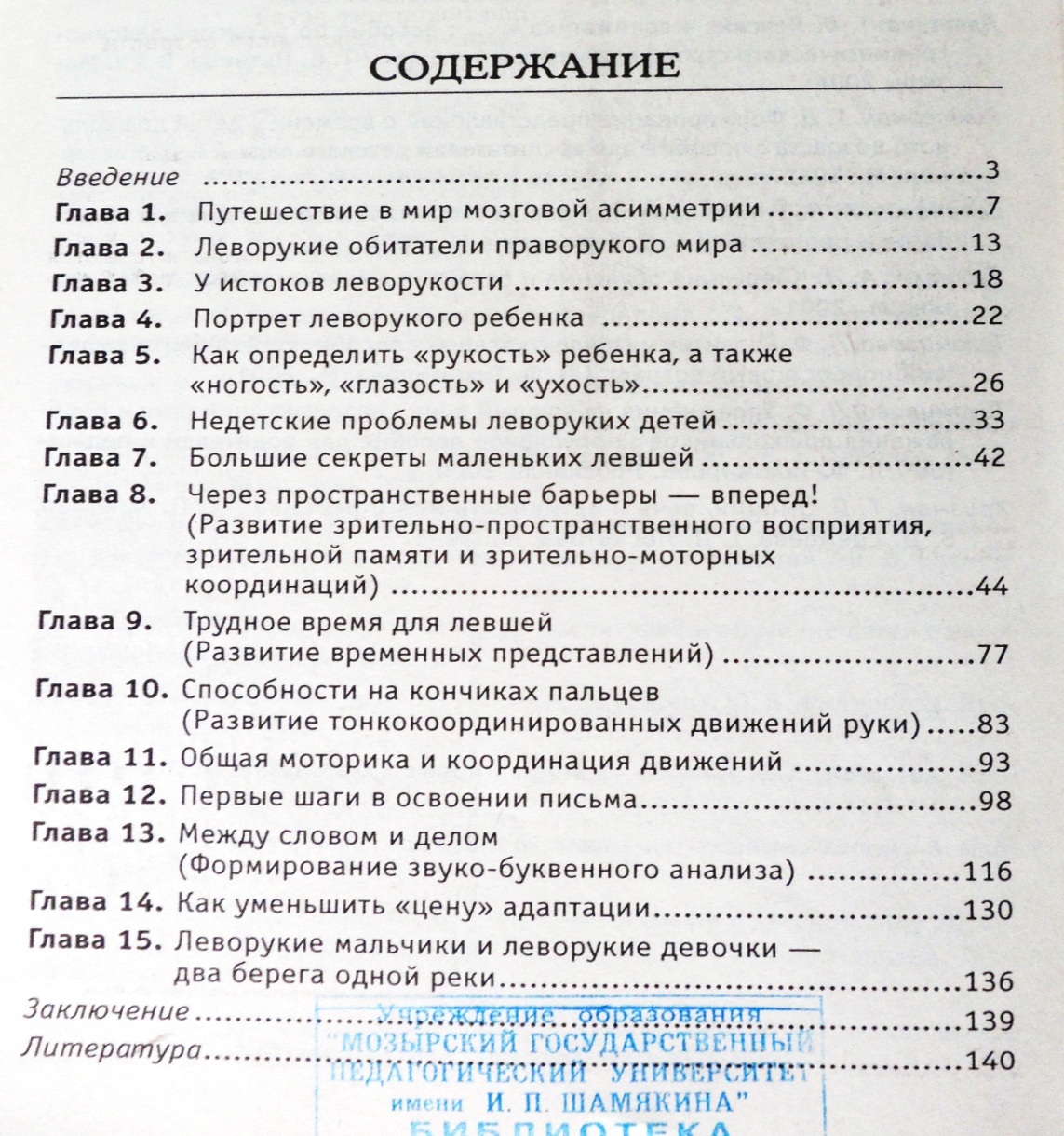 Назад
Савинов, Л. И. Социальная работа с детьми в семьях разведенных родителей  : учебное пособие / Л. И. Савинов, Е. В. Камышова. – 4-е изд., переработанное и дополненное. – Москва  : Дашков и К, 2008. – 260 с. : ил. – Библиография: 236 назв.60.56я73С13
В пособии на основе анализа теоретического материала и данных собственных многоплановых эмпирических исследований рассматриваются акту-альные проблемы социальной работы с детьми в семьях разведенных родителей.
Для студентов и слушателей курсов повышения квалификации, специалистов социальных служб. Может быть полезно сотрудникам органов системы социальной защиты семьи, психологам, педагогам, разведенным родителям для организации само- и взаимопомощи.
Просмотреть содержание
Назад в главное меню
Содержание
Назад
Социальная психология в схемах, понятиях и персоналиях / М. А. Дыгун, Т. Ф. Лутович. – 6-е изд. – Мозырь  : Содействие, 2011. – 108 с. : ил. – Библиография: 24 назв.88.5Д87
В книге представлены основные понятия по социальной психологии, даны краткие сведения об ученых, внесших большой вклад в развитие социально-психологической науки, содержатся блок-схемы, помогающие лучше усвоить теоретические основы социальной психологии. Материал сгруппирован по разделам и темам.
Адресуется учащимся высших педагогических учебных заведений, учащимся педколледжей; всем, кто изучает проблемы социальной психологии.
Просмотреть содержание
Назад в главное меню
Содержание
Назад
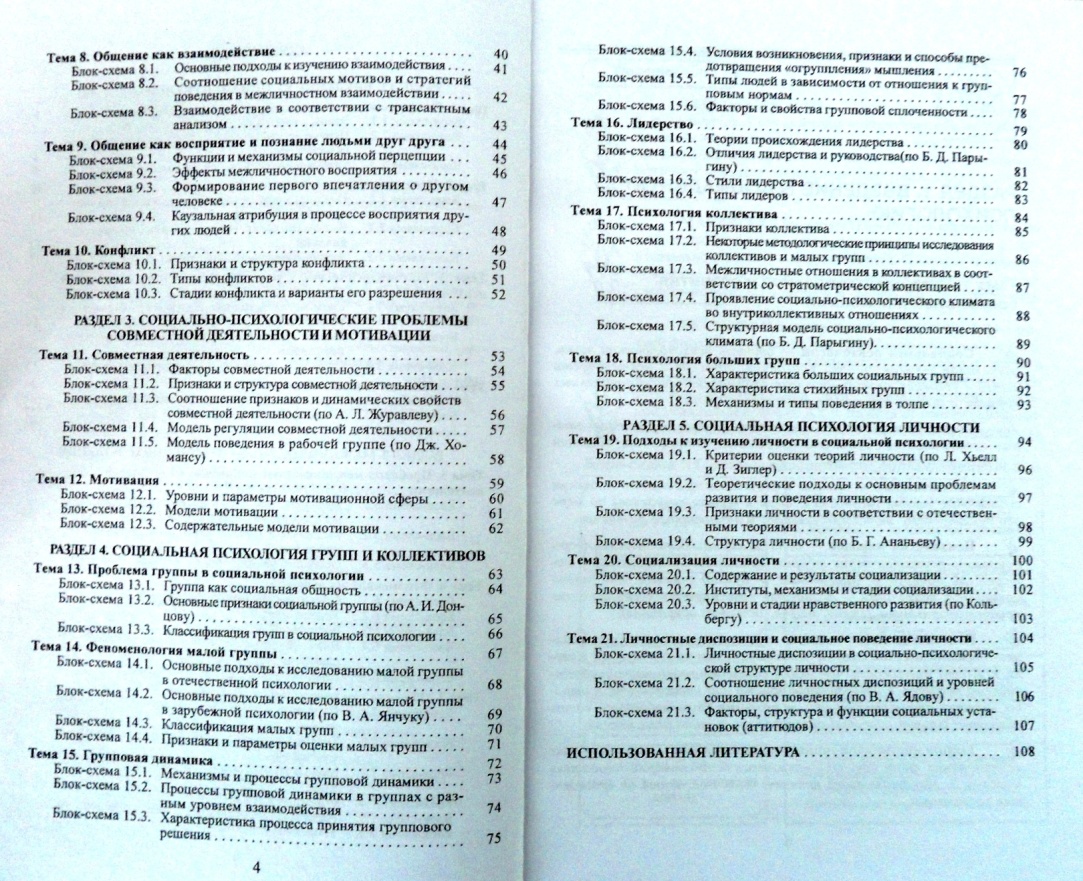 Фролова, Ю. Г. Психология и общественное здоровье: социально-психологические аспекты профилактики заболеваний / Ю. Г. Фролова. – Минск  : БГУ, 2010. – 195 с. : ил. – Библиография: 317 назв.88.4Ф91
В монографии рассматриваются концептуальные основы и проблемное поле психологии общественного здоровья – нового научного направлени, предметом которого являются социально-психологические факторы здоровья населения. Анализируются проблемы формирования представлений о здоровье в социуме, теории безопасного и рискованного поведения, принципы оценки эффективности профилактических программ. Особое внимание уделяется психологической характеристике процесса популяризации медицинских знаний в СССР. Показана взаимосвязь медицинского просвещения с актуальными тенденциями в сфере общественного здоровья. 
Адресуется психологам, социологам, врачам, педагогам.
Просмотреть содержание
Назад в главное меню
Содержание
Назад
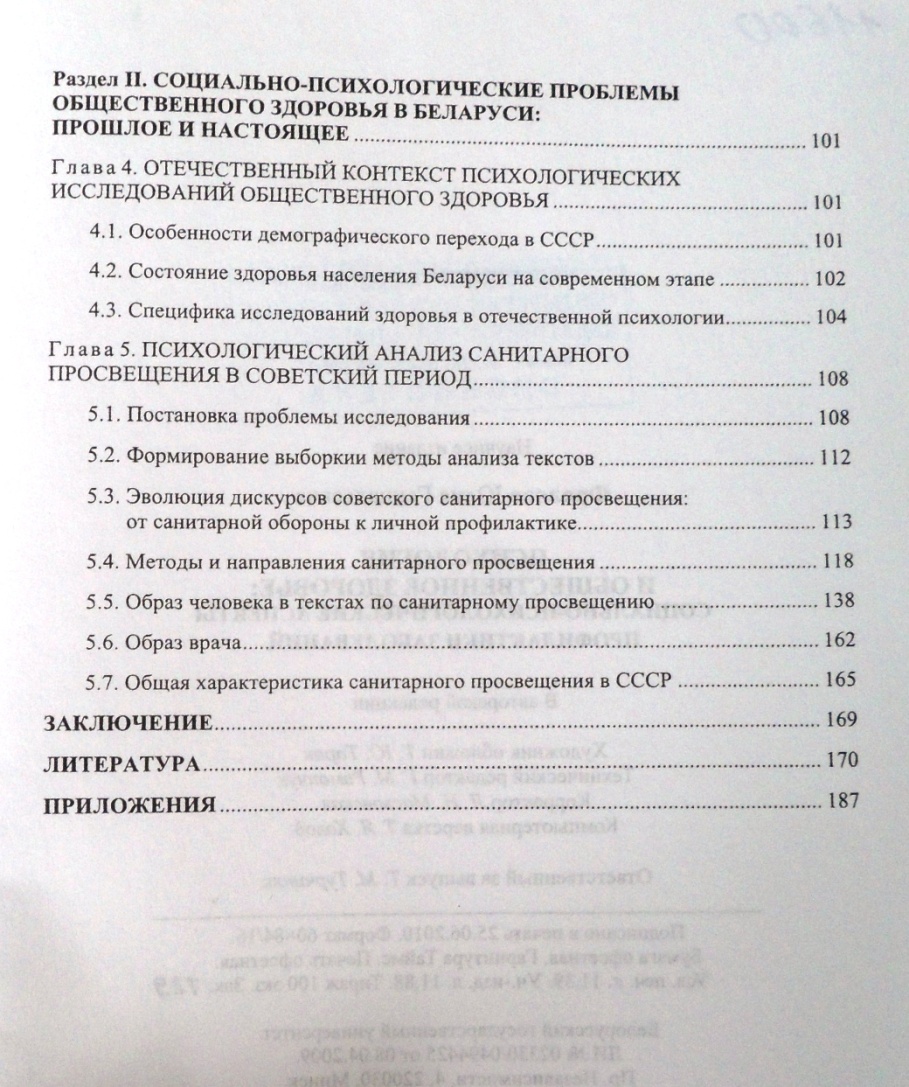